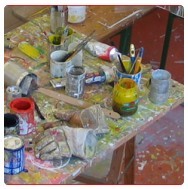 Les Ateliers du CR2PA
Baromètre de l’archivage managérial
Présentation
Atelier N°18 
Jeudi 22 juin 2017 
(14h-17h)

Chez……                                                                       ………
9  participants
CR2PA - Atelier du 22 juin 2017 Bruno Lalande – Hervé Mahe – Nathalie Morand Khalifa
1
Sommaire
Rappel des principes         10 mn
Présentation et tour de table   20 mn
Présentation  Groupe RENAULT 15 mn 
Présentation de l’atelier présentation du baromètre 60 min
Groupes de travail  45 min
Restitution 30 min
Annexes
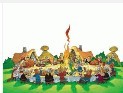 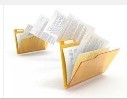 CR2PA - Atelier du 22 juin 2017 Bruno Lalande – Hervé Mahe – Nathalie Morand Khalifa
2
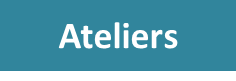 Rappel des objectifs
Mettre en place un lieu de rencontre pour entretenir une dynamique au sein du CR2PA
Disposer d’un lieu de partage, de mise en commun, de recherche et de transmission de savoir
Réaliser le lien entre le référentiel existant ou en devenir du CR2PA et les attentes des membres

Organisation des ateliers
Rencontres régulières tous Les deux mois
Ateliers ouverts à tous les adhérents
Participants pouvant être différents d’un atelier à l’autre 
Groupe de 12 à 15 personnes plus adapté afin de permettre des échanges de fond
Une démarche de confidentialité :
Participants libres d'utiliser les informations collectées à cette occasion, mais ils ne doivent révéler ni l'identité, ni l'affiliation des personnes à l'origine de ces informations
de même qu'ils ne doivent pas révéler l'identité des autres participants
Des ordres du jour organisés par thème
Lors de chaque atelier travail par groupe de trois personnes pendant 30 mn suivi d’une restitution
CR2PA - Atelier du 22 juin 2017 Bruno Lalande – Hervé Mahe – Nathalie Morand Khalifa
3
Participants
CR2PA - Atelier du 22 juin 2017 Bruno Lalande – Hervé Mahe – Nathalie Morand Khalifa
4
Collecte des mots clefs employés suite à la présentation de chacun lors du tour de table
Outils : Choix d’utiliser pour l’archivage les outils GED et collaboratifs, avec un interfaçage avec le référentiel de conservation.
Est-ce vraiment de la conservation? Cf. s critères de 
GDPR : Le thème « gestion documentaire et archivage » est une condition de conformité au GDPR
Conservation des mails : La question à se poser est :  « font-ils partie du dossier ? » - S’ils font partie du dossier, on les conserve.
Documents externes : Comment gérer leur cycle de vie ? C’est quelque chose qu’on ne sait pas automatiser sauf pour de l’éditique par exemple (flux de factures par exemples?)
CR2PA - Atelier du 22 juin 2017 Bruno Lalande – Hervé Mahe – Nathalie Morand Khalifa
5
Programme des ateliers
SEPTEMBRE Atelier "Dimension internationale" (reprise de l'atelier de décembre 2016)Animateurs : Hervé Mahé, Bruno Danvin et Yves Sarrazin (en attente de confirmation)Lieu : PSADates : 19 ou 20 septembre  OCTOBRE Atelier "Audit et validation de la chaîne de numérisation de substitution des archives papier" Animateur : Marie LaperdrixLieu : MINEFIDates possibles : 17 octobre ou 19 octobre  DECEMBREAtelier "Archivage probant des informations nativement numériques chez Bouygues"Animateur : François Delion (en attente de confirmation)Lieu : A vérifierDates possibles 14 ou 19 ou 21 décembreUn mode opératoire précis sera transmis aux nouveaux animateurs (Présentation PPT, réunion de cadrage en amont sur la conduite des ateliers et la préparation de la thématique, présence du référent Ateliers B. Ouillon lors des ateliers) En prévision pour le début de l'année prochaine :  JANVIER 2018Atelier regards croisés GED/SAECatherine Vincent de Tapol / Sylvie PIVA (Solvay)Lieu : site Solvay IDF (Clichy ou Aubervilliers)Dates possibles 23/25/30 janvier 2018  MARS 2018Atelier : mise en œuvre d'un SAE pour les documents enregistrés sur les partages bureautiques.Fabrice ReuzéLieu : Banque de FranceDates possibles : 14 / 16 / 20 / 22 mars
CR2PA - Atelier du 22 juin 2017 Bruno Lalande – Hervé Mahe – Nathalie Morand Khalifa
6
AGENDA
Prochaines manifestations du Club
Ateliers : cf. slide précédent

Réunions plénières :   (prévisionnel, à confirmer)

Octobre 2017 : RGPD : l’archivage managérial comme levier de conformité

Décembre 2017 : L’informatique d’entreprise dans le cloud : agilité de l’utilisateur vs responsabilité de l’entreprise

1er trimestre 2017 : Entreprise étendue et risque documentaire

Autres manifestation

En bref
A LIRE  et A VOIR


Blogs

		+ Nouvelles diverses sur le groupe Linkedin
CR2PA - Atelier du 22 juin 2017 Bruno Lalande – Hervé Mahe – Nathalie Morand Khalifa
7
Presentation du groupe renaultatelier cr2pa – 22 juin 2017
01
LE GROUPE RENAULT
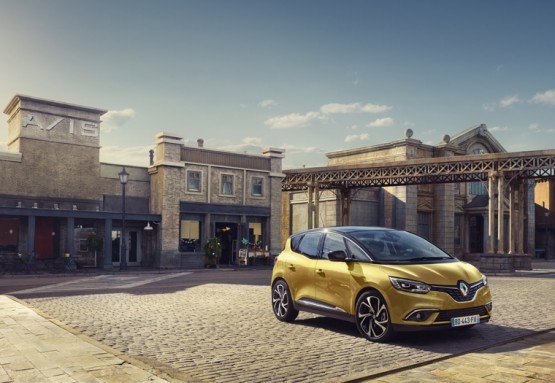 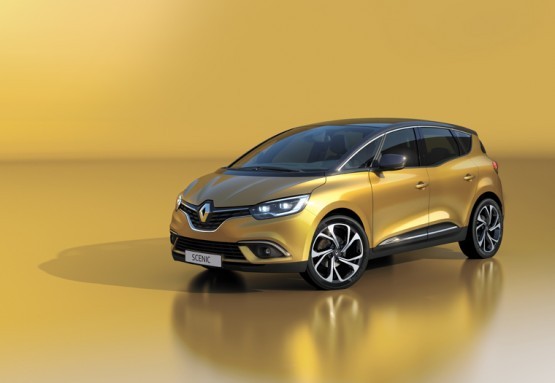 1- LE GROUPE RENAULT
1 GROUPE, 5 MARQUES, 1 ALLIANCE, DES PARTENARIATS
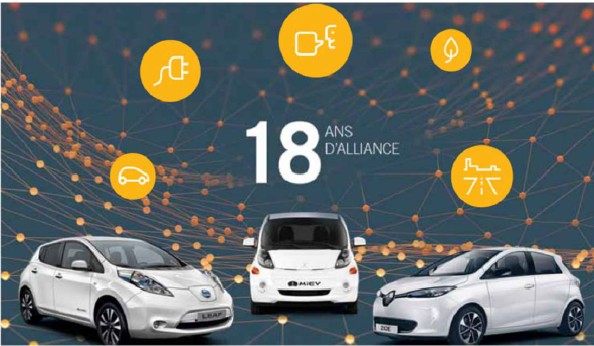 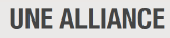 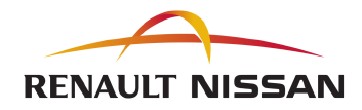 UN GROUPE, 5 MARQUES
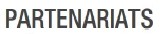 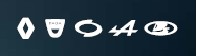 Dong Feng  Chine
Daimler
rÉalisation 2016 – lancement produits
MEGANE	
TALISMAN SW	
MEGANE ESTATE
SCENIC		
MEGANE SEDAN	
SCENIC LONG
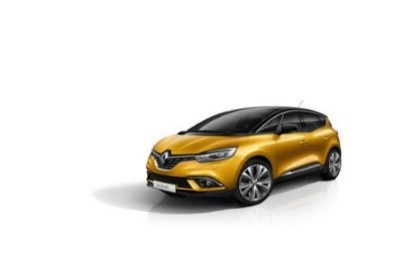 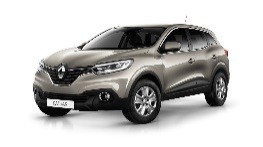 7.     KADJAR	
8.     KOLEOS
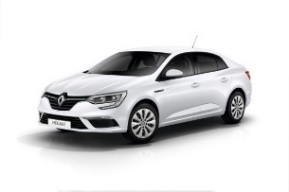 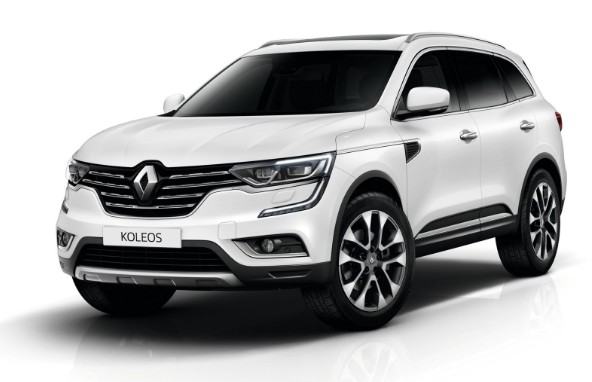 OFFENSIVE PRODUITS EN CHINEAVEC UNE PRODUCTION LOCALE
RENOUVELLEMENT COMPLETDES SEGMENTS C & D
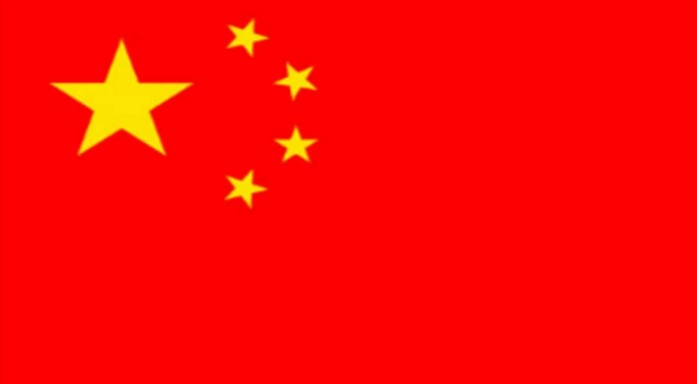 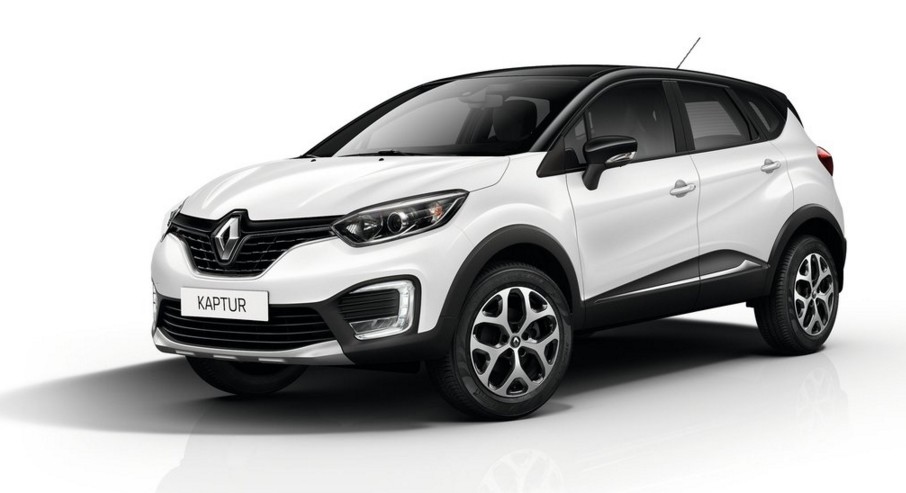 KAPTUR 
  ALASKAN
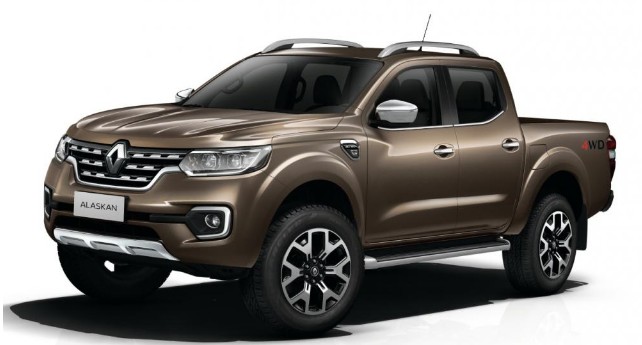 AUTRES LANCEMENTS À L’INTERNATIONAL
STRATEGIE : C’EST AUSSI
SERVICES CONNECTES
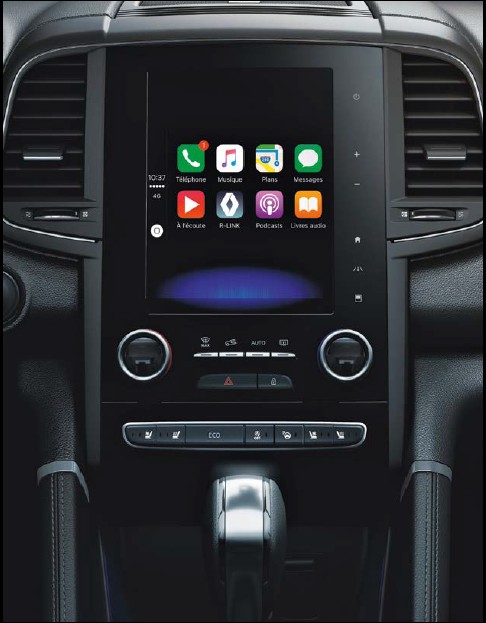 VENTES AUX PARTENAIRES
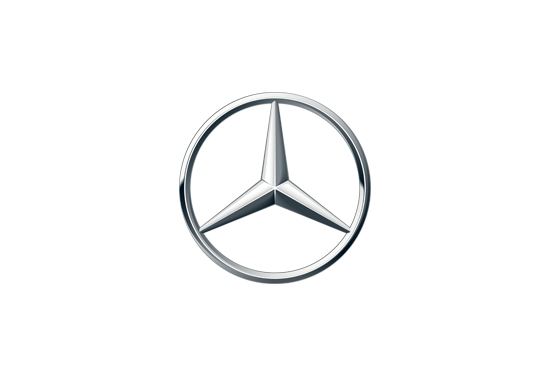 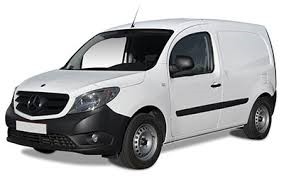 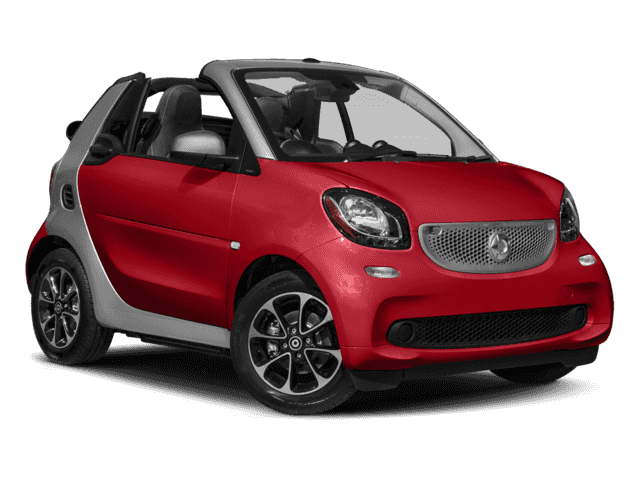 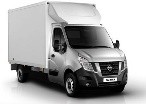 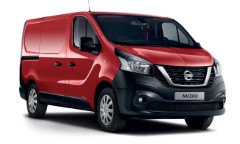 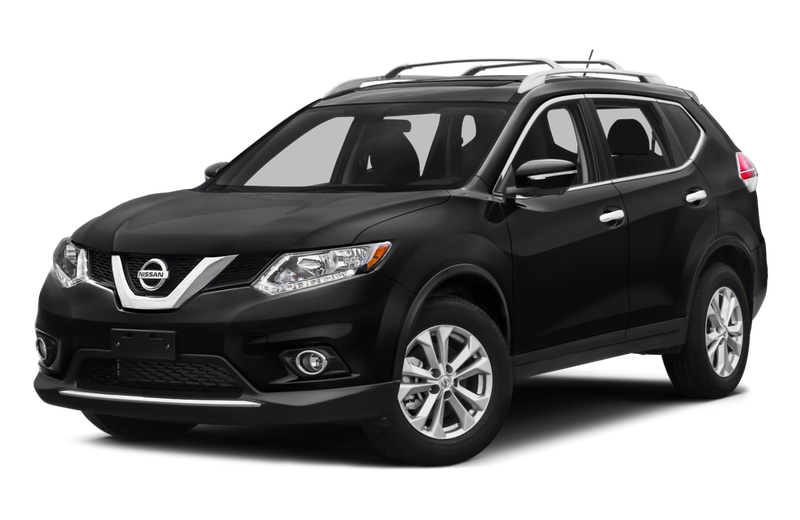 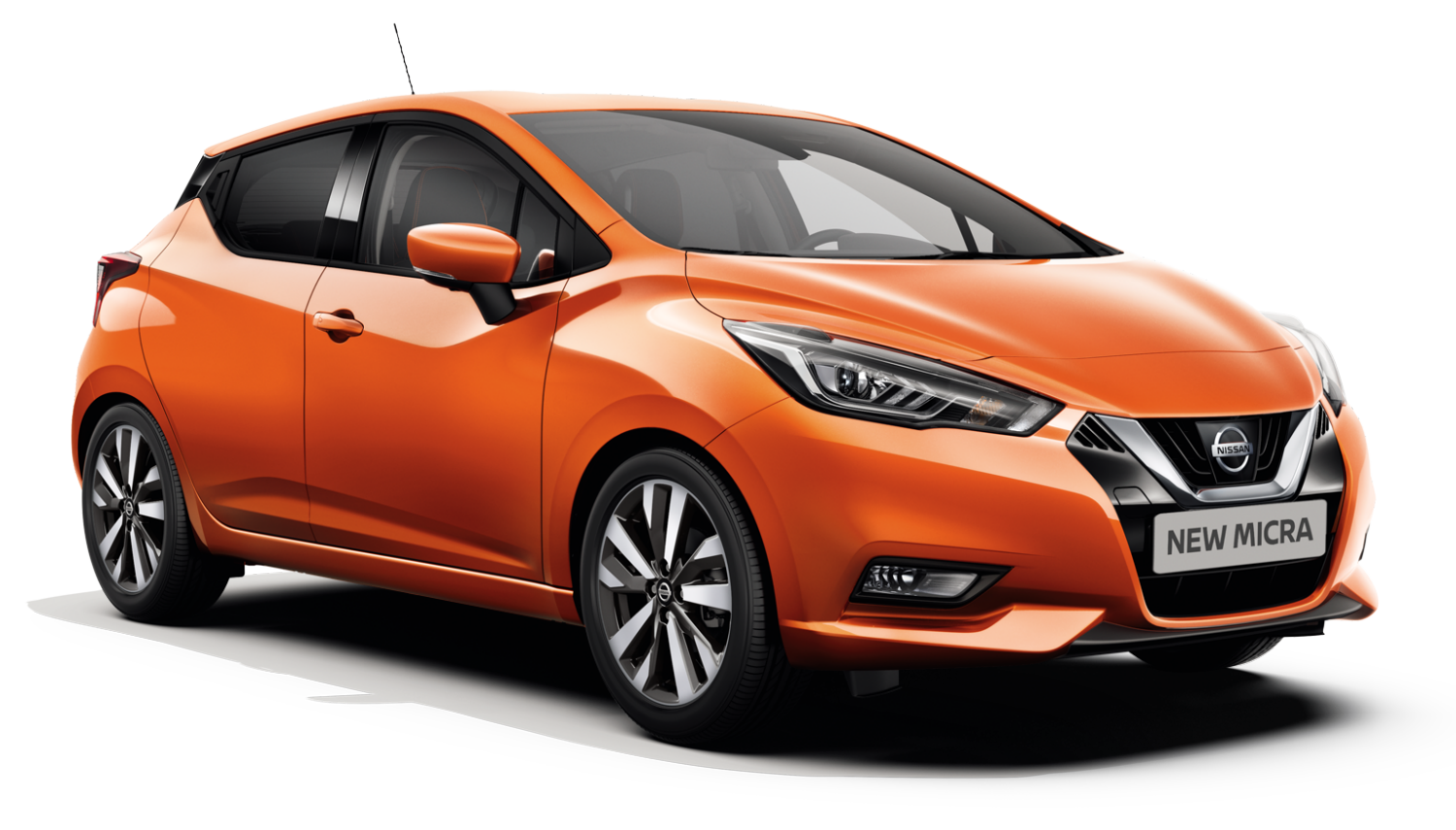 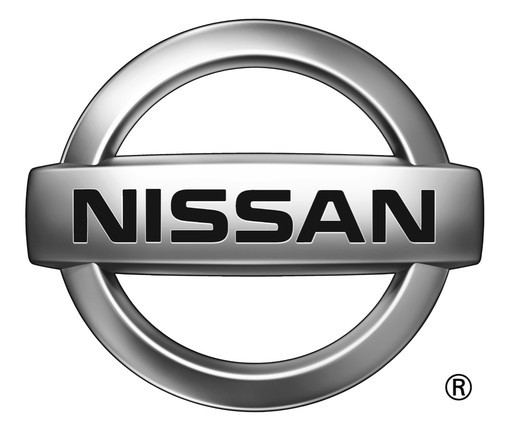 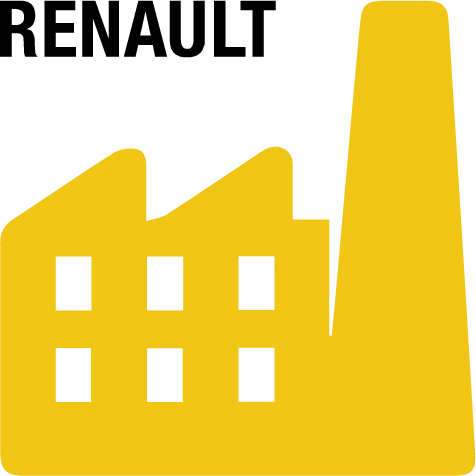 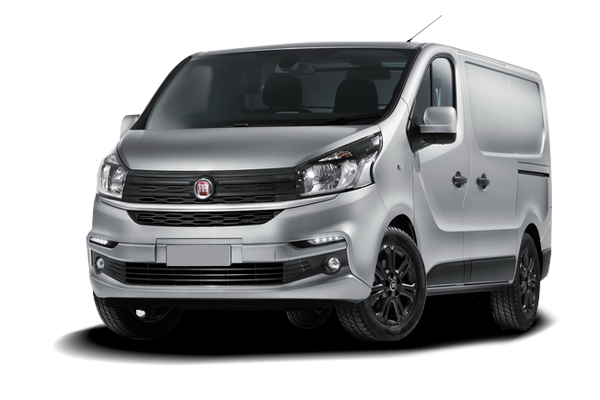 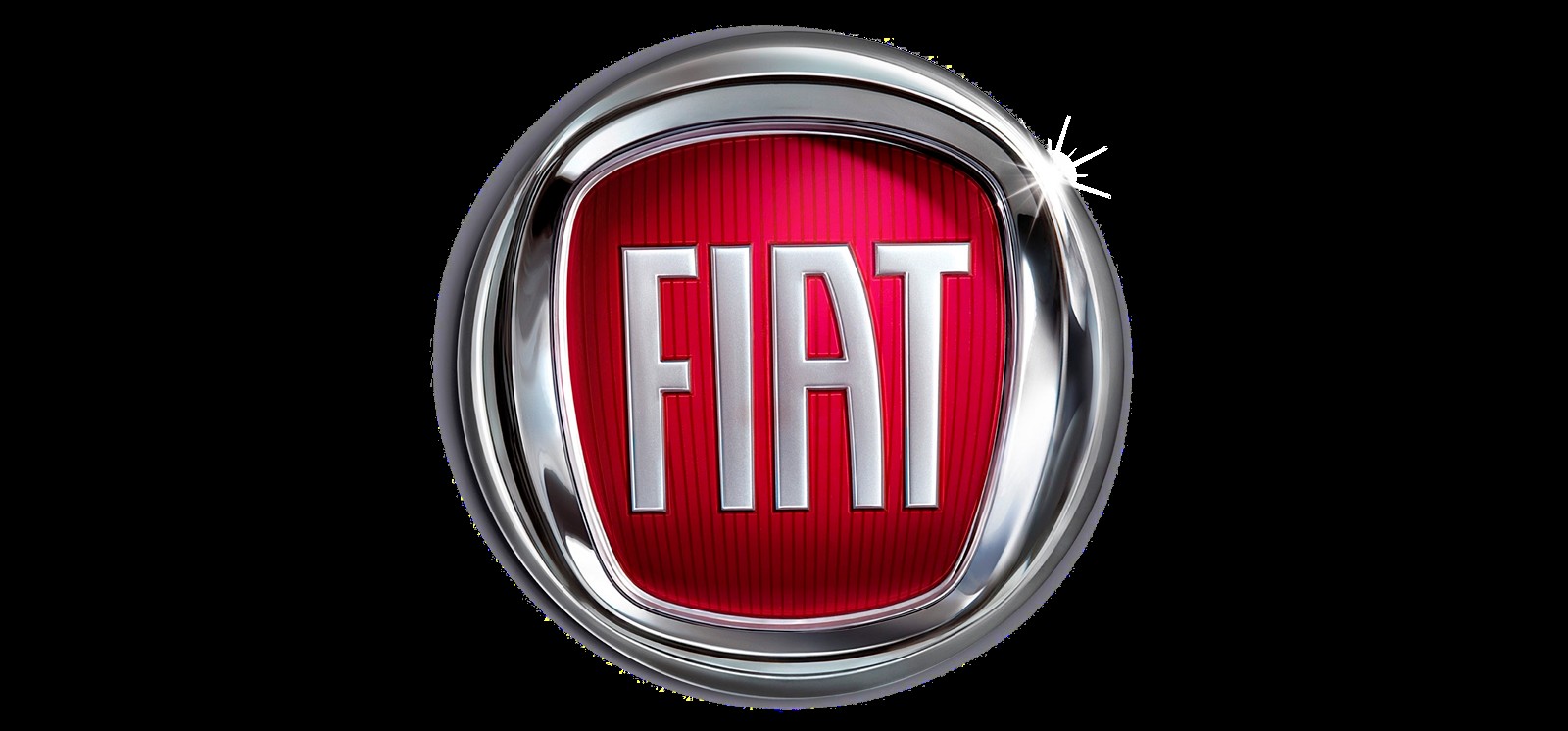 40% de contributionà la croissance du chiffre d’affaires 2010 - 2016
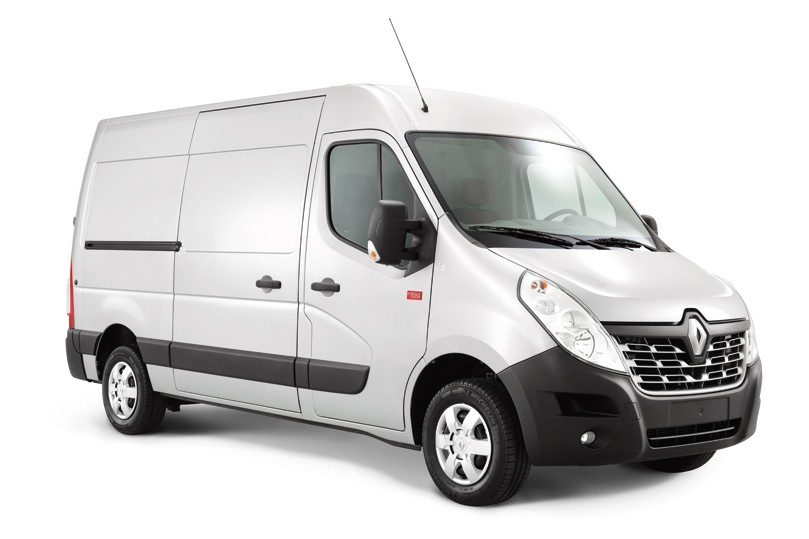 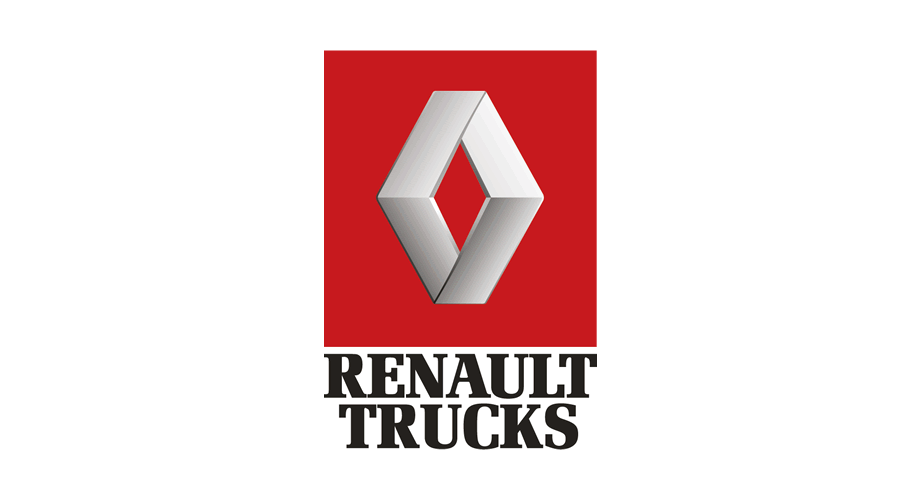 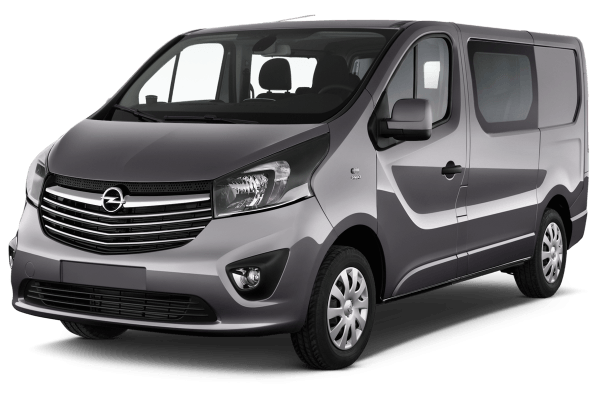 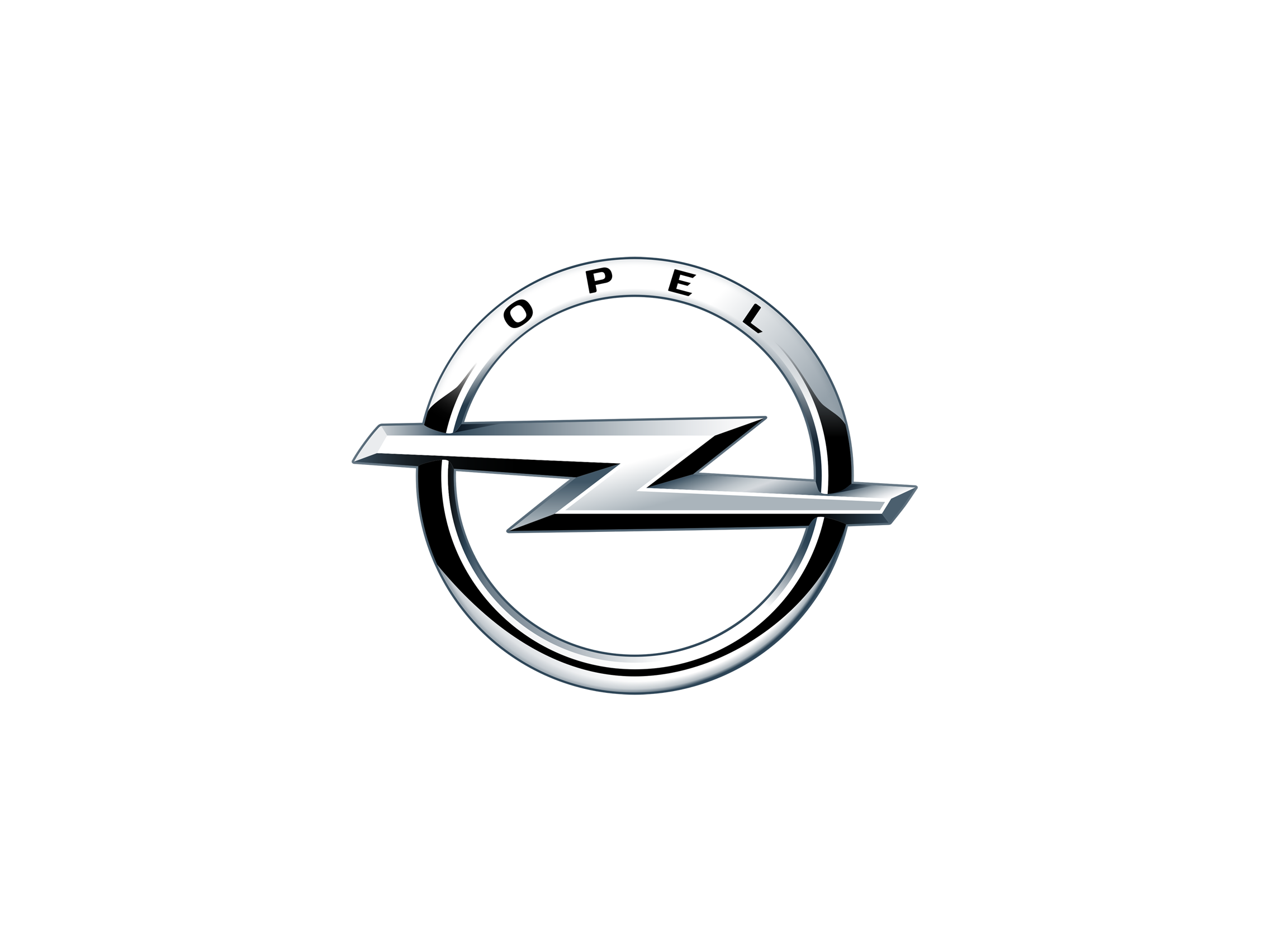 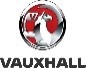 IMMATRICULATIONS DU GROUPE RENAULT 2016 VS 2015
En milliers
(VP+VU)
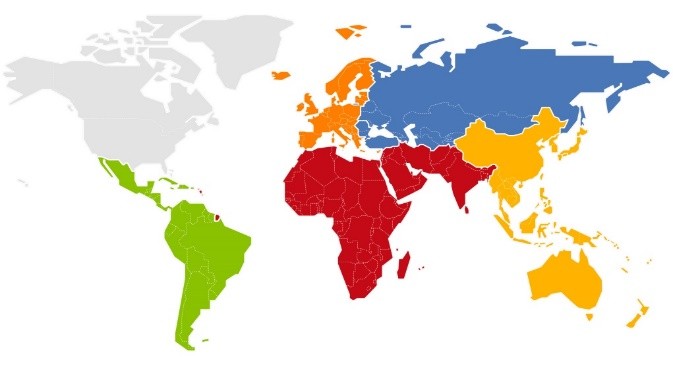 INTERNATIONAL +15,3%
MONDE
+13,3%
EUROPE
+11,8%
EURASIE 
+2,3%
AFRIQUE-MO-INDE
+36,4%
AMERIQUES
+0,1%
ASIE-PACIFIQUE
+34,5%
GROUPE
MTM
+4,6%
+7,0%
-6,3%
-1,7%
-4,1%
+9,3%
CHIFFRE D’AFFAIRES 2016 : 51 243 milliards €
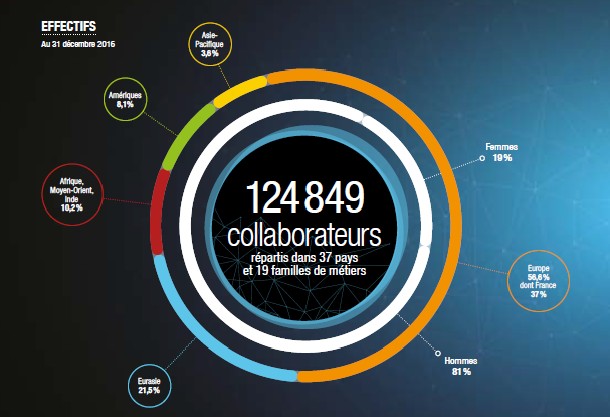 1- LE GROUPE RENAULT
UN GROUPE STRUCTURE SUR UN METIER : L’AUTOMOBILE
CONCEVOIR		FABRIQUER		VENDRE


AVEC UNE ORGANISATION EN 5 REGIONS
6 
CENTRES
D’INGENIERIE
34
CENTRES
INDUSTRIELS
128
PAYS
02
PROJET D’ARCHIVAGE
PROJET FILL’GOODPour un archivage ORGANISé et a l’ETAT DE L’ART
[Speaker Notes: « Records management : champ de l'organisation et de la gestion en charge d'un contrôle efficace et systématique de la création, de la réception, de la conservation, de l'utilisation et du sort final des documents, y compris des méthodes de fixation et de préservation de la preuve et de l'information liées à la forme des documents » Définition donnée par la norme ISO 15489]
Annexes
Choix importants lors de la préparation de la Politique Groupe de Records Management
[Speaker Notes: Exemples de choix structurants réalisés lors de l’élaboration de la politique

RM : choix de TOTAL, ORANGE, PSA, Bouygues, etc. Largement utilisé en Europe et aux Etats Unis. Contrairement à l’archivage classique, qui n’intervient qu’une fois l’activité terminée, le RM, pour optimiser la qualité des archives des documents importants, appelés records, se préoccupe de tout leur cycle de vie, notamment du lien avec la gestion des documents, qui se fait souvent dans SHP chez Renault.

Référentiel de conservation : l’une des premières actions du déploiement est de permettre au Groupe de se doter progressivement d’un référentiel de conservation homogène, validé par les métiers et sur le plan juridique, afin de piloter la gestion de la conservation de l’information. Les règles y sont organisées selon un plan de classement dont l’écueil est de devenir trop complexe (des milliers de lignes) au détriment de son utilisabilité et de sa maintenabilité. L’équipe s’est fixé un objectif de simplicité en la matière, comme a su le réussir Nissan Americas.

Le RM ne peut pas se déployer dans le Groupe sans le concours des Directions métier. Une organisation simple à 2 niveaux à été conçue : un RM par Direction et des Correspondants RM dans les services qui mettent en place le RM dans leur activité. Ce « réseau » peut s’appuyer sur des réseaux existants dans le Groupe (à définir)]
Annexes
Les acteurs du Records Management
Support
Acteur de proximité
Support juridique
Au moins un par direction
Support informatique
Experts au niveau Groupe
Support sécurité / risques
[Speaker Notes: La PRGM indique clairement à chaque acteur sa responsabilité, en particulier pour les acteurs Métier.

Elle montre aussi comment l’organisation du RM dans le Groupe est orientée pour apporter un maximum de support aux acteurs métier, grâce au Réseau du RM, porté par une équipe de niveau Groupe en cours de constitution, mais aussi au concours d’autres acteurs sur des domaines connexes, comme la Direction juridique, qui intervient dans la constitution du Référentiel de conservation, la Direction informatique qui fournit des services de qualité nécessaires au RM et D2P, avec qui une synergie existe pour assurer la sécurité de l’information.]
Annexes - FOCUS Déploiement métiers
Phasage DU déploiement métier dans une direction
Avec le Directeur
Avec le RM
Par chantier
Pour chaque chantier
[Speaker Notes: Le déploiement du RM dans une Direction métier suit un phasage présenté dans ce slide

En phase 1, les enjeux spécifiques à la Direction en matière de conservation sont ajoutés à ceux identifiés au niveau du Groupe, afin que la démarche RM soit la plus profitable possible à la structure; la Direction nomme un Records Manager qui nous accompagne dans les phases suivantes

En phase 2, nous constituons le Référentiel de conservation avec le RM Métier, car c’est un préalable incontournable pour mener les autres travaux. Ces travaux sont tous menés sous la forme de « chantiers », ce qui permet de bien identifier leur objectif avec le Métier et de leur associer un calendrier et une méthode de travail (voir slide suivant). Avec le RM et conformément aux orientation de la phase 1, nous identifions au moins un chantier prioritaire à mener dans la Direction, mais plusieurs chantiers peuvent être définis, selon un calendrier global convenu avec la Direction.

En phase 3, nous accompagnons la réalisation du ou des chantiers prioritaires identifiés.

En phase 4, le déploiement de la démarche RM se fait dans l’ensemble de la Direction, suivant des chantiers de déploiement.]
Annexes
Schéma cible outil SI
Poste de travail
Répertoires réseau
Documents, courriels
Messagerie
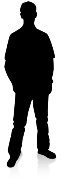 SAE Norme Z42-013
Admin
RRS
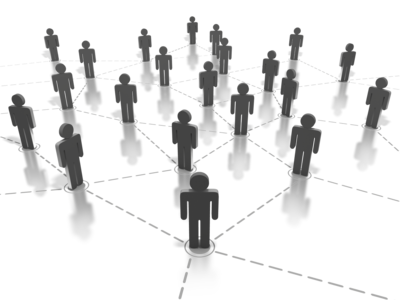 Documents
Records
GED SharePoint
DISG – Equipe RM
Données et documents
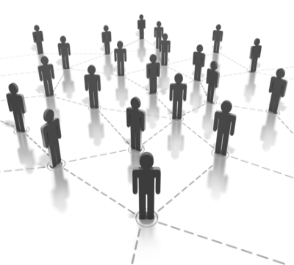 SI Métier
Records
90 %
Records
Utilisateurs Métier
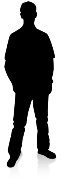 10 %
Records
Legal – Knowledge Management
Présentation baromètre de l’archivage managérial 2016

Objectif : prendre le temps de la réflexion sur les évetuelles évolutions à apporter aux questionnaires constituant le barométre social ?
Atelier de RenaultEléments d’introduction Remise du dossier baromètre (slides)Bruno Lalande – Hervé Mahé – Nathalie Morand Khalifa
22
Synthèse travail de l’atelierles points clefs à retenir
Travail en 3 sous-groupes sur les chapitres du questionnaire avec animation par les pilotes du baromètre social.
Diffusion / communication : faire un appel général à tous les types d’organismes
Projet d’archivage : 
Pour que les entreprises qui ne sont plus au stade du projet se sentent concernées, il faudrait parler de « processus » ou « démarche » d’archivage
Compléter la liste des acteurs
Politique d’archivage : révision de la question sur les moyens de communication
Couverture de la politique :
Compléter et préciser les catégories
Faire référence aux « tableaux de gestion »
Compléter les normes par une référence au R2GA
Outils : Compléter et préciser les catégories
La version révisée du baromètre sera soumise au bureau du CR2PA et lancée en enquête au 4ème trimestre 2017
CR2PA – Atelier 17 du 22 juin 2017 Bruno Lalande – Hervé Mahe – Nathalie Morand Khalifa
23
THEMATIQUES ATELIERS (RAPPEL)
 
Valeur probatoire des procédures versus coffre forts
Ex : Dans un établissement public un agent comptable demande La signature de tous Les documents et doit ensuite Les conserver pour des raisons réglementaires dans un coffre- fort.
Expérience de mise en place d'un outil de SAE / Mise en place d'un SAE
Comment identifier et conserver les documents originaux
Gestion des emails / Réflexions sur Les courriels / La notion de mails engageants / Archivage des mails engageants / Archivage des mails Organisation de la traçabilité
Arriéré papier+ accroissement de L'électronique= ordre à respecter si Les deux sujets sont à traiter
Durée et nombre d'intervenants sur un projet d'archivage électronique ?
Démarche de gestion de risque notamment documentaire.  Archivage à valeur probante des informations nativement numériques en interne et en externe.
Le profil d’un archiviste dans une entreprise, sa lettre de missions…
La définition de la fonction recherche dans un système d’archivage
Comment faire vivre un SAE mixte papier numérique?
Comment archiver des données sur des systèmes externes en SAS et la gestion de la sécurité
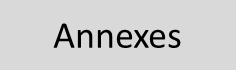 24
THEMATIQUES ATELIERS (RAPPEL) (suite)
 
Tableau de pilotage et indicateurs de base ou générique sur les stocks sur les flux
Building Information Modeling (BIM )ou Modélisation des données du bâtiment (MIB) et son archivage (à examiner en terme d’évolution) 
EIDAS electronic identification and signature :  Le règlement e-IDAS remplace la directive 1999/93/CE sur la signature électronique. Son domaine d’application est cependant plus large et s’étend à l’identification électronique, aux services de confiance, y inclut la signature électronique, le cachet électronique, à l’horodatage électronique, aux services d’envoi recommandé électronique, à l’authentification de site internet et, enfin, aux documents électroniques.
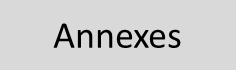 25
LES PROPOSITIONS D’INTERVENTIONS
 
Florent VINCENT  THALES
Outillage ECM SAE RM
démarche de mise en place
Dématérialisation

Nathalie JUBIN. GDF Suez
La mise en place d'un SAE ( une fois son projet terminé en mars 2015)

François DELION BOUYGUES TCM
Les exigences liées à l'archivage probant des informations nativement numériques en interne et en externe retenues chez Bouygues TCM (courant 2016 lors de l’achèvement de la démarche en cours  au sein de l’entreprise)

Bernard Ouillon RTE
Méthodologie expression des besoins
Méthodologie étude d’opportunité
Méthodologie étude de faisabilité
Un projet
Analyse de risque
….
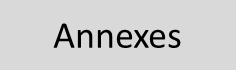 26
Propositions de GTs
GT 1 Cf. atelier de janvier 2016 chez Systra
Objectif : Se rapprocher sur les durées de conservation entre CIL et Archivage, 
Proposition d’un travail en s’appuyant sur les rex de chacune des entreprises du CR2PA avec un travail commun CIL et Archivistes
A valider par le bureau éxécutif du CR2PA
GT 2 pour réflexions à mener sur Cf. atelier de février 2016 chez Renault
	plan de classement
	un SAE
Le système
L’outil
Le référentiel d’archivage, 
La notion de conservation et de conservation dégradée (stockage? Sauvegarde?....)
Méthode ARCATEGTM
……
Les différents cycles de vie en fonction des cultures d’entreprises…?
A examiner 
Définitions 
Avec une analyse exhaustive montrant l’intérêt ou non en fonction de différents critères (analyse de risque, culture d’entreprise, moyens financiers, législation, entreprise de service public avec fonds historique, entreprise privé ….) de mettre en œuvre ces outils ou système.
Identifier des systèmes dégradées de conservation en fonction des besoins de l’entreprise.

Compétences souhaitées au sein du GT : 1 archiviste, 1 documentaliste, 1 utilisateur en terme d’archivage managérial, une entreprise sans relation avec les archives publiques, un représentation d’administration….
GT3 suite à atelier du 23 mars 2015 aux Archives des Yvelines
Mise en place de fiches recensant les outils et les références du publics pouvant servir aux privés.
CR2PA - Atelier N°13 -17 juin 2016_EGIS Christine de Gouttes / Estelle Deschard
27